Screening, Brief Intervention, and Referral to Treatment (SBIRT): Rural Issues
The University of Iowa College of Nursing
With funding from the Substance Abuse and Mental Health Services Administration (SAMHSA)
[Speaker Notes: Welcome to our program about rural issues related to the use of SBIRT.]
Goals for Today
Describe common challenges associated with substance use in rural areas
Discuss importance of collaborative care models to treat co-existing conditions, particularly in rural settings
[Speaker Notes: As shown on this slide, we have two main goals in this module.]
SBIRT in Rural Communities
Obstacles faced by healthcare providers AND patients in rural areas are vastly different than urban ones!
Many factors create healthcare disparities:
Economic
Cultural and social differences
Low educational attainment
Lack of recognition by legislators/policymaker
Isolation of living in remote areas
Autonomous and independent temperament
[Speaker Notes: This is an important topic, particularly for University of Iowa students, because of the unique problems and issues faced by healthcare providers in rural areas. 

The National Rural Health Association identifies a variety of obstacles to health care in rural settings. Let’s think about a few of these before talking about implications for substance use identification and treatment.
_________________________

Reference:
National Rural Health Association. About Rural Health Care. Retrieved on Feb. 19, 2017 from https://www.ruralthealthweb.org/about-nrha/about-rural-health-care]
Rural Obstacles and Risks
Healthcare workforce shortage problem
Ease of access to healthcare is easier in urban areas
Physicians per 10,000: Rural = 13 vs. Urban = 31
Specialists per 100,000: Rural = 30 vs. Urban = 263
Nurse Practitioners (NPs) in Iowa: 1,183 overall; Rural = 437 vs. Urban = 746
Physician Assistants (PAs) nationally (2012): Rural = 12% vs. Urban = 88%
[Speaker Notes: Clearly, healthcare workforce shortages in rural areas are an important consideration. Shortages of both generalist and specialist physicians are common. A lot less is known about contributions of nurse practitioners and physician assistants. Morgan and colleagues report that 60% of 40 state workforce assessments between 2002 and 2008 did not include either nurse practitioners or physician assistants in their provider counts, workforce projections, or recommendations. However, the National Rural Health Association and Rural Health Research Center both underscore the important contributions of nurse practitioners and physician assistants in rural areas.
_________________________

References:
Morgan P, Strand De Oliveira J, Short NM. Physician assistants and nurse practitioners: a missing component in state workforce assessments. J Interprof Care. July 2011; 25(4): 252-257.

Rural Health Research Center. Assessing Rural-Urban Nursing Practitioner Supply and Distribution in 12 States Using Available Data Sources. Policy Brief #143, August 2015. http://depts.washington.edu/uwrhrc/uploads/RHRC_PB143_Skillman.pdf

Rural Health Research Center. Which Physician Assistant Training Programs Produce Rural PAs? A National Study. Policy Brief #154, February 2016. http://depts.washington.edu/fammed/rhrc/wp-content/uploads/sites/4/2016/02/RHRC_PB154_Larson_2.pdf  

National Rural Health Association. Work Series: Physician Assistants. Recruitment and Retention of Quality Health Workforces in Rural Areas: A Series of Policy Papers on the Rural Health Careers Pipeline, Paper #12.

National Rural Health Association. About Rural Health Care. https://www.ruralhealthweb.org/about-nrha/about-rural-health-care]
Rural Obstacles and Risks
Income/poverty
Rural America is more likely to live below poverty level
25% of rural children live in poverty
More uninsured residents in rural areas
Higher rates of unemployment
Distance to travel to reach healthcare is greater
Internet bandwidth hinders access to information; 53% lack FCC benchmark for Internet speed
[Speaker Notes: Problems related to income, unemployment, lack of health insurance, and poverty are more prevalent in rural areas. Sparsely populated rural settings involve greater distances to reach health services, and the vast majority lack bandwidth to support accessing information easily using the Internet.]
Rural Obstacles and Risks
Health Inequality
50% of vehicle crash-related fatalities happen in rural areas, even though 1/3 of miles traveled occur there
22% additional risk of injury-related deaths
Increased occupational hazards
Greater rates of diabetes, coronary heart disease, obesity, smoking, physical inactivity, alcohol use
Multiple challenges to treating both substance use and related mental health problems
[Speaker Notes: A wide variety of health inequalities exist between residents who live in rural areas compared to those in urban areas. This includes injury risks to a long list of medical problems and, certainly, the areas of substance use and mental health problems.]
Substance Use in Rural Areas
Factors contributing to substance use by rural residents:
Low educational attainment
Poverty
Unemployment
High-risk behaviors (e.g., binge drinking, driving under the influence)
Isolation
Substance use is particularly hard to combat due to limited resources for prevention, treatment, and recovery within the geographical area
[Speaker Notes: As we think more specifically about substance use in rural areas, the same basic list of issues for rural Americans also contributes to substance use. 

One of those issues is high-risk behaviors, particularly for rural youth and young adults. They are more likely to have engaged in behaviors such as binge drinking and driving under the influence of alcohol or other illicit drugs, than those who live in urban areas.
 
We highly recommend reading the brief publication, “Substance Abuse in Rural Areas,” that we have used to inform this presentation.
______________________________

Reference:
Rural Health Information Hub (RHIhub). Substance Abuse in Rural Areas. Retrieved February 19, 2017 from https://www.ruralhealthinfo.org/topics/substance-abuse

Lambert D, Gale J, Hartley D. Substance Abuse by Youth and Young Adults in Rural America. https://onlinelibrary.wiley.com/doi/abs/10.1111/j.1748-0361.2008.00162.x]
Rural Challenges: Substance Use
Substances most often treated in non‑metropolitan counties (a.k.a. rural settings):
Alcohol (highest) as primary substance
Marijuana
Stimulants
Opiates
Cocaine
Methamphetamine
Increasing percentage of heroin users are white and live outside large urban areas
[Speaker Notes: As outlined on the slide, alcohol is the most widely-used substance in rural settings, followed in frequency by the other drugs listed. While we may think about heroin use as a “big city problem,” a 2014 report in the Journal of the American Medical Association Psychiatry notes that an increasing percentage of heroin users come to treatment from communities outside large urban areas.
_____________________________

References:
Meit M, Knudson A, Gibert T, Tzy-Chyi Yu A, Tanenbaum E, Ormson E, TenBroeck S, Bayne A, Popat S, NORC Walsh Center for Rural Health Analysis. (October, 2014). Rural Health Reform Policy Research Center. The 2014 Update of the Rural-Urban Chartbook.  Rural Health Research & Policy Centers. Funded by the Federal Office of Rural and Health Policy. https://ruralhealth.und.edu/projects/health-reform-policy-research-center/pdf/2014-rural-urban-chartbook-update.pdf 

Cicero T, Ellis M, Surratt H, Kurtz S. The changing face of heroin use in the United States: a retrospective analysis of the past 50 years. JAMA Psychiatry. 2014;71(7):821-826.]
Rural Challenges: Substance Use
Many substance use-related problems are the same as urban setting:
Vehicular accidents
Unemployment
Domestic violence
Accidents/injuries
Population characteristics are different
Greater proportion of older adults who are at increasing risk as Baby Boomers age
Youth-related issues are more prominent
[Speaker Notes: When we consider common substance use-related problems, many of the same issues are observed in both rural and urban settings. At the same time, there are a number of special considerations, particularly related to youth and older adults. 

The number of older adults in rural areas, combined with potential for isolation and other issues described in the SBIRT training module, make them an important focus in assessment and treatment.]
Rural Challenges: Substance Use
Underage drinking/binge drinking more common
Compared to urban 12-13 year olds, higher rates →
Alcohol and binge drinking in rural youth
Binge drinking and driving under the influence 
Characteristics that may influence prevalence
Lower levels of parental disapproval of drinking
Higher acceptance of peer alcohol use among rural adolescents
Easier access at family events/adults willing to purchase
[Speaker Notes: Of equal or more importance, statistics about underage drinking in rural areas are particularly alarming. As we mentioned earlier, both binge drinking and drinking and driving are more common among rural youth. 

As noted on the slide, the combination of rural values about alcohol use in general, along with greater access and availability, are believed to be contributing factors. 
______________________________

Reference:
Gale J, Lenardson J, Lambert D, Hartley D. Adolescent alcohol use: Do risk and protective factors explain rural-urban differences? http://digitalcommons.usm.maine.edu/cgi/viewcontent.cgi?article=1004&context=behavioral_health 

Rural Health Information Hub (RHIhub). Substance Abuse in Rural Areas. Retrieved February 19, 2017 from https://www.ruralhealthinfo.org/topics/substance-abuse]
Rural Challenges: Substance Use
Services are both less available and more limited
Fewer services in rural areas
91% of substance treatment facilities are in urban areas
Residential beds/100,000: 27.9 rural vs. 42.8 urban 
Few rural services offer auxiliary services
Detoxification: 82% of rural residents live in counties that don’t have detox services
Day treatment
Opioid treatment programs/services
Methadone
Buprenorphine-naloxone (1.3% rural physicians with waivers)
[Speaker Notes: We also know that access to services for substance use treatment is considerably less accessible to rural residents. Traditional diagnostic and treatment services are not as available, and auxiliary services like detoxification, day treatment programs for substance use, and specialized opioid treatment are rare in rural settings. Those programs are nearly exclusively located in urban settings – which means long distances to travel.]
Rural Challenges: Substance Use
Distance to travel impedes use
Fewer facilities, more geographically dispersed
Greater distance to substance use treatment programs often results in lower completion of treatment
Lack of public transportation systems impedes access, particularly for those whose driver’s license is revoked
“Default” service system is not well-prepared
First responders/ER staff have limited experience treating overdose
Law enforcement is spread over large geographic areas
[Speaker Notes: The distance to travel to services is an issue, one that is associated with lower rates of completing substance use treatment. Many clients can’t afford to travel due to time or cost, have lost their driver’s license, and/or simply give up.  

The distance issue means that local services that are available – like first responders, ER staff in critical access hospitals, and law enforcement officers – are often the “default” substance treatment system, and they aren’t well prepared for the challenges.]
Rural Challenges: Substance Use
Privacy issues in small communities 
Interfere with seeking treatment
Demand alternative approaches to service delivery
Substance use shares common rural healthcare challenges
Maintaining confidentiality
Overcoming stigma
Establishing trust
Overcoming/managing isolation
Identifying limited resources
Managing financial/reimbursement issues
[Speaker Notes: Another, and critically important, consideration is privacy and confidentiality issues in small rural communities where “everybody knows everybody.” On the one hand, that familiarity can be comforting at times. On the other hand, it can interfere with seeking help and treatment for fear of gossip, labeling, and reprisal based on stigma and misbeliefs about substance use.  

Providers in rural settings routinely face challenges related to all sorts of health-related problems, and issues with substance use are on the same “continuum” of maintaining confidentiality and overcoming barriers!]
Rural Challenges: Best Solutions
Collaboration and education are both essential 
Hold town hall meetings to raise awareness
Train law enforcement to assist
Collaborate with churches and service clubs
Provide support for those in recovery (quit lines, support groups)
Train volunteers to help
Collaborate with service providers and agencies (food, housing, mental health services)
[Speaker Notes: When we think about alternatives and options to overcome barriers, education and collaboration are at the top of the list!

Many healthcare providers are also “citizens” who can take active roles in community education, outreach, and service to break down barriers and increase knowledge.]
Rural Challenges: Best Solutions
https://www.ruralhealthinfo.org/toolkits/substance-abuse
[Speaker Notes: There are some great resources available online. For example, the Rural Prevention and Treatment of Substance Abuse Toolkit offers a variety of training modules and hands-on resources to improve substance use approaches in rural areas.]
Rural Challenges: Best Solutions
Steps to discourage YOUTH from using alcohol 
Parental influence is a protective factor
Encourage programs to help parents, schools, churches, other organizations
Family-centered prevention programs
Evidence-based interventions for schools
Events and programs sponsored by rural church and faith-based organizations
See → http://www.drugabuse.gov/parents-educators
[Speaker Notes: There’s also a variety of excellent youth-specific resources available online. Community members often view healthcare providers as experts and may turn to you for advice and assistance. Being knowledgeable about evidence-based approaches is important – both in your clinical practice and as a community member.]
Rural Challenges: Best Solutions
Collaborative/integrated behavioral and mental health services with primary care 
Reduces stigma: No one knows which service is being used
Promotes communication/collaboration: Physical health, mental health, substance use providers all under “one roof”/talking to one another
Easy access: Reduces barriers related to travel (time, cost, attitudinal)
[Speaker Notes: Collaborative care is an important evidence-based practice that assures treatment of both mental health and substance use issues in rural communities. Collaborative care is also known as “integrated” care and involves having specialty services co-located with primary care services. The strongest models involve collaboration between primary care and substance and/or mental health specialists. However, co-location, or just having services in the same building, can greatly facilitate treatment delivery.]
Rural Challenges: Best Solutions
Collaborative/integrated care that addresses both mental health (depression, trauma-related) and behavioral (alcohol and drugs) issues in primary care is critical in rural communities
That’s where people go for help!
Important to identify “at risk” individuals
Equally important to deliver “specialty” care at the point of service
Precedent  Best Practice in late-life depression, and emerging standard of care in substance use treatment
[Speaker Notes: There’s considerable evidence for the effectiveness of collaborative care. In fact, collaborative care is considered “best practice” for treating late-life depression, a problem that has been difficult to address using traditional methods.]
Rural Challenges: Best Solutions
http://www.integration.samhsa.gov/integrated-care-models/behavioral-health-in-primary-care
[Speaker Notes: There is a great deal of information available online through the SAMHSA website about collaborative and integrated care models. In short, help is available to develop a model in your rural community and practice!]
Rural Challenges: Best Solutions
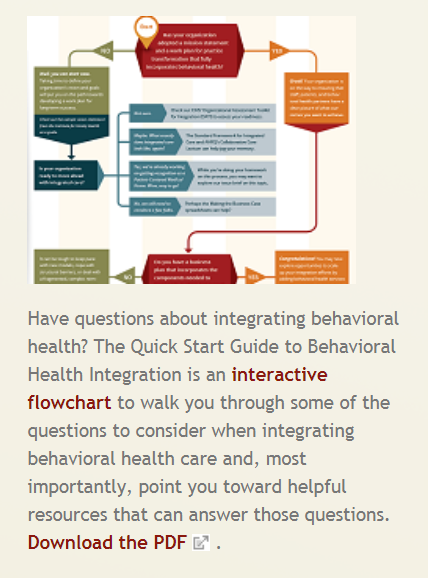 SAMHSA’s website offers considerable assistance to plan and implement integrated services.
This interactive flowchart is one of many resources that may guide planned change to better address the diverse needs of primary care patients.
[Speaker Notes: And importantly, the online SAMHSA programs really do work to tailor solutions to the individualized needs and resources of communities and clinicians.]
Summary
Many factors in rural areas affect substance use risk and disorders
Age: Youth, adults, older adults
Rural-specific risks: Alcohol, driving, isolation, youth
Collaborative, integrated care models are best practice for addressing complex issues/needs!
[Speaker Notes: In summary, there are many factors unique to rural areas that have an impact on evaluating substance use risks and disorders. 

Today we focused on rural issues and also addressed collaborative, integrated care models. However, remember what we’ve discussed in other modules, such as mental health challenges, health-related problems, and psychosocial issues. They can all affect how we address substance use problems. 

Thank you for your attention.]
Acknowledgements
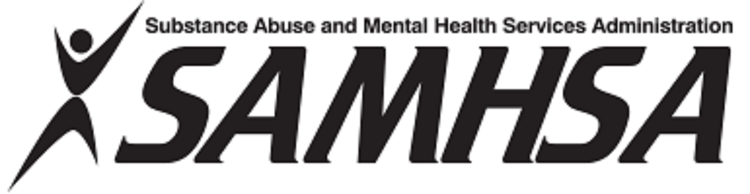 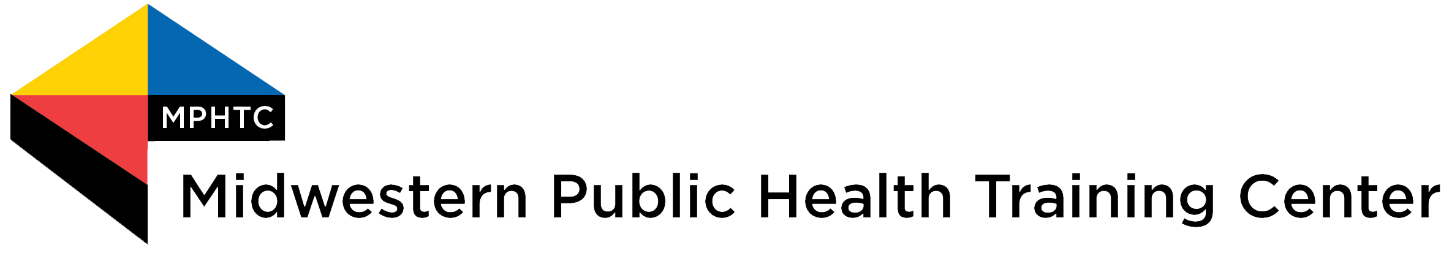